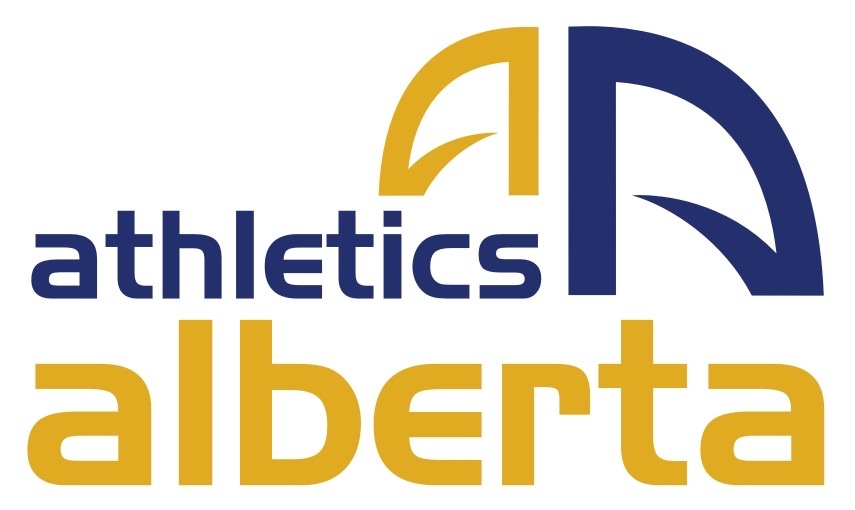 GAAB Session 5Trackie 101
March 3 2021
Overview
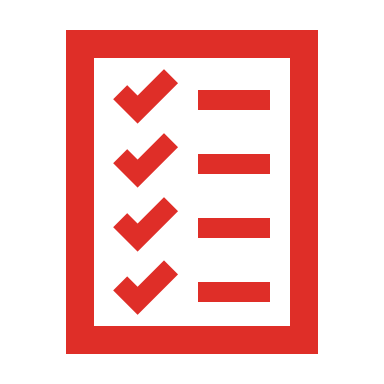 What is Trackie?
How do I access Trackie?
What needs to be managed in Trackie?
Event Registration
Questions?
Trackie 101
What is Trackie?
Trackie is the national database used to hold AC memberships. 
We use it to access club membership and athlete membership information.
Trackie.me is for membership.
Trackie.reg is for event registration.
[Speaker Notes: The Sport sector guidelines released yesterday very clearly states the cross jurisdictional or inter-regional play should not take place in our current phase]
Trackie 101
Why Trackie 101?
Trackie needs to be managed and the responsibility falls to the club administrator.
Club Administrators need to be authorized to use the membership system.
[Speaker Notes: The Sport sector guidelines released yesterday very clearly states the cross jurisdictional or inter-regional play should not take place in our current phase]
Trackie.me - Access
[Speaker Notes: Details on Facility Partners and the challenges they are facing.]
Trackie.me – Club Page
[Speaker Notes: Details on Facility Partners and the challenges they are facing.]
Trackie.me - Notifications
[Speaker Notes: Details on Facility Partners and the challenges they are facing.]
Submissions of Forms
Submitted via Jot Form
CRC and Club Documents
[Speaker Notes: Details on Facility Partners and the challenges they are facing.]
Trackie.reg
[Speaker Notes: Details on Facility Partners and the challenges they are facing.]
Trackie.reg
[Speaker Notes: Details on Facility Partners and the challenges they are facing.]
Trackie.reg
[Speaker Notes: Details on Facility Partners and the challenges they are facing.]
Trackie.reg
[Speaker Notes: Details on Facility Partners and the challenges they are facing.]
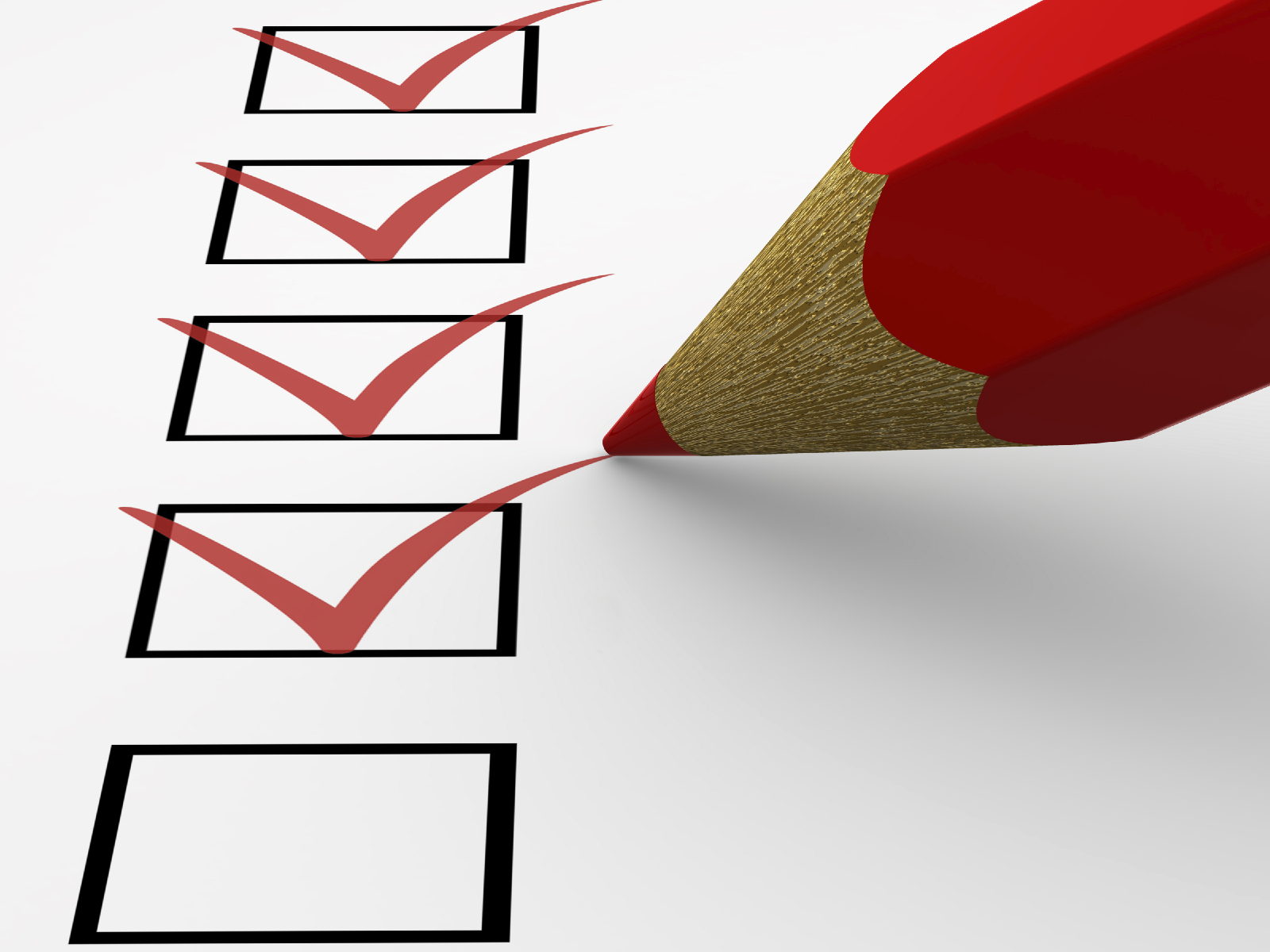 Reminders
Renew Memberships – To be covered by Insurance
Submit CRC’s – Use the Jot Form
Approve Club Requests – Members awaiting affiliation
Stay Up to Date – Check the Club Roster Monthly
Contact Info – Is your Access Person Up to Date
This Photo by Unknown Author is licensed under CC BY
Questions
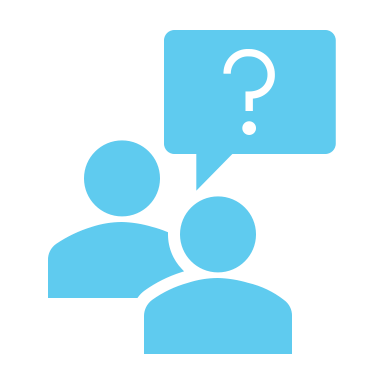